The benefits of frequent wellbeing assessments: For individuals, coaching, organisation, and schools
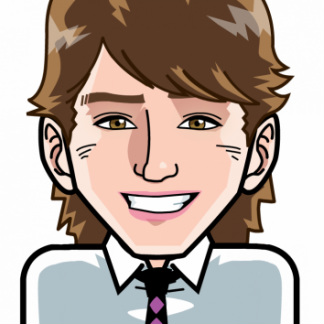 Dr Aaron Jarden
aaron.jarden@workonwellbeing.com
Rough plan
Why am I into this assessment stuff? 
Psychological assessment process and issues.
Assessment studies / projects.
Work on Wellbeing.
Assessing Wellbeing in Education.
Why am I into this assessment stuff?
How can you change the world for the better? 

Media – Know Oprah.
Money – Know Bill Gates.
Public policy – Know Obama.
Public health promotion.
Schools.
Work.
Why am I into this assessment stuff?
Recipe for large impact: 
Use technology – Scalability = low cost.
Provide value – To participants / users.
Good design – Usability.
Psychological assessment process and issues
Many ways of assessment.
Tests.
Paper based and online (No real difference between paper and online). 
Self-monitoring.
Observation.
Physiological measures (heart rate, skin conductivity, etc).
Interview.
Existing records.
Experience Sampling Method (ESM).
Day Reconstruction Method (DRM).
Psychological assessment process and issues
Process aspects:
Planning the assessment.
Why is the person being assessed? Answer points to the goal of assessment. Goals could include aspects such as diagnosis / classification, description, prediction. 
Data collection.
Methods include various ways of assessment (more is better).
Data processing.
Data analysis involves judgement vs statistical precision. Qualitative vs. quantitative methods.  
Communicating findings.
Written report, verbally, conference presentation, academic paper.
Psychological assessment process and issues
Some key points
ALWAYS CHECK COPYRIGHT.
CONSIDER ETHICS (e.g., dangers in testing feedback).
Best practice = evidence based + ethical. 
PP assessment is a relatively new area.
There are various theories of wellbeing, and of most components which are measured.
Assessment time frames matter.
Past week, past month, in general… 
Suitability for:
 One time, pre-post, over time…
Psychological assessment process and issues
Some key points
You can only manage what you measure.
Tracking change over time is important due to variability in responding's impact on validity. 
Too often wrong test used or no test used at all.
Cross-cultural considerations. 
Terminology is very important:
“When we ask people if they are happy, the answers tell us nothing if we don’t know what our respondents mean by ‘happy’. One person might mean, ‘I’m not currently feeling any serious pain’; another, ‘My life is pretty horrible but I’m reconciled to it’; another, ‘I’m feeling a lot better than I did yesterday’.
Assessment projects
International Wellbeing Study: 
www.wellbeingstudy.com 
16 languages.
Example article from this data:
Personality strengths , effective goal-striving, and enhanced well-being: Comparing 12 candidate keystone constructs.
http://psp.sagepub.com/content/early/2015/02/23/0146167215573211 
Sovereign New Zealand Wellbeing Index:
www.mywellbeing.co.nz
10,000 New Zealanders, every 2 years (4,400 at T2).  
Representative to NZ census data.
Work on Wellbeing
Online wellbeing assessment tool. 
Follows best practice online measurement guidelines for online psychometric testing: 
American Psychological Association Internet Task Force guidelines.
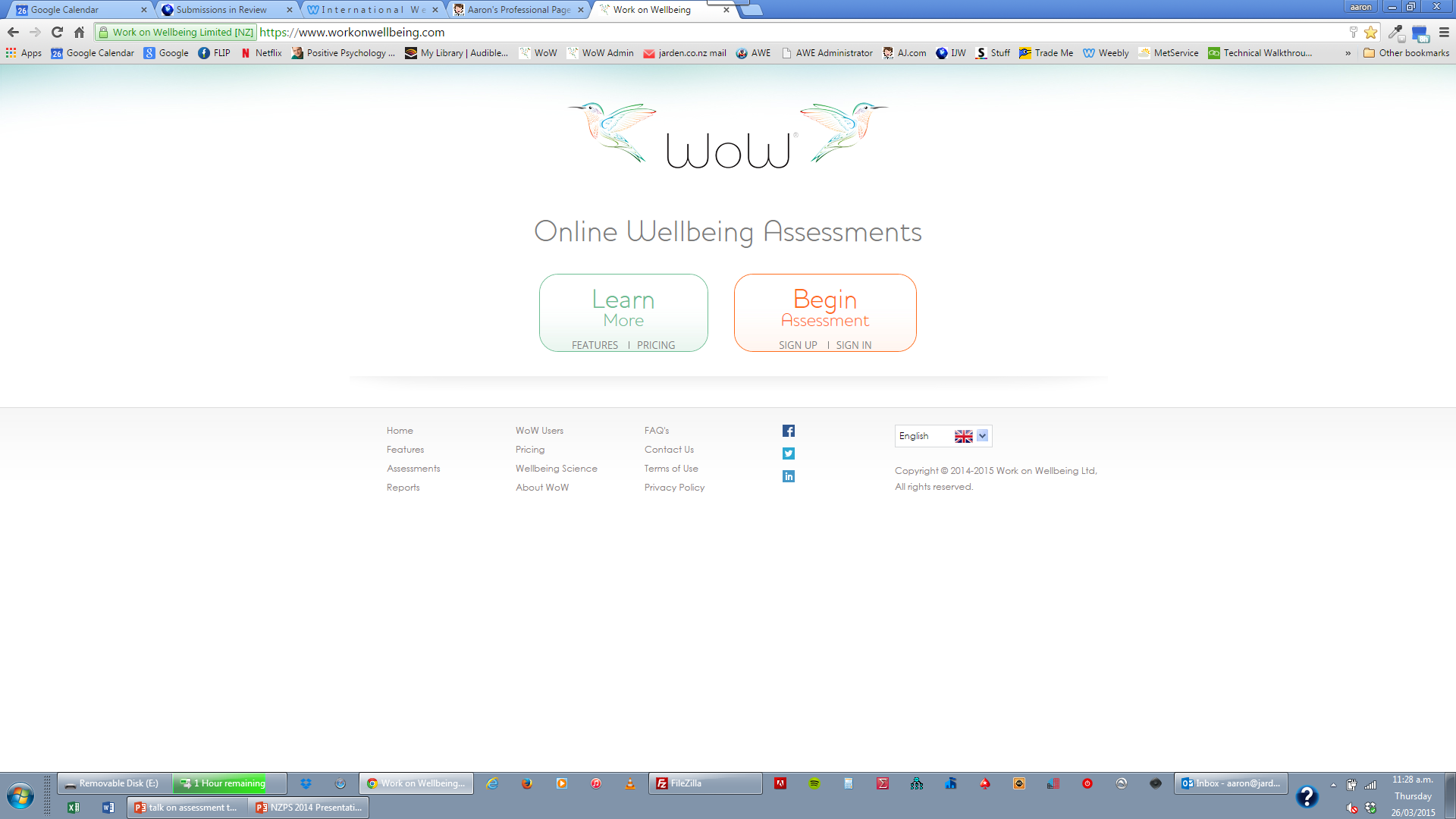 Work on Wellbeing
Assessment:
Quick, User-friendly - 50 question, 10 minute assessment.
Comprehensive - Assesses both what is going right and what is going wrong.
Scientific - Based on the latest theories of wellbeing, uses already validated psychometric measures.
Solutions Focused - An assessment crafted to lead to wellbeing development solutions.
Work on Wellbeing
Assessment model:
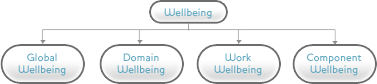 Work on Wellbeing
Assessment components:
Global Wellbeing - 14 questions.
Domain Wellbeing - 10 questions.
Work Wellbeing - if employed, 19 questions.
Component module.
Resilience - 3 questions.
Health and Lifestyle factors - 4 questions.
Standard demographics - 7 questions.
Work on Wellbeing
Assessment manual on website:
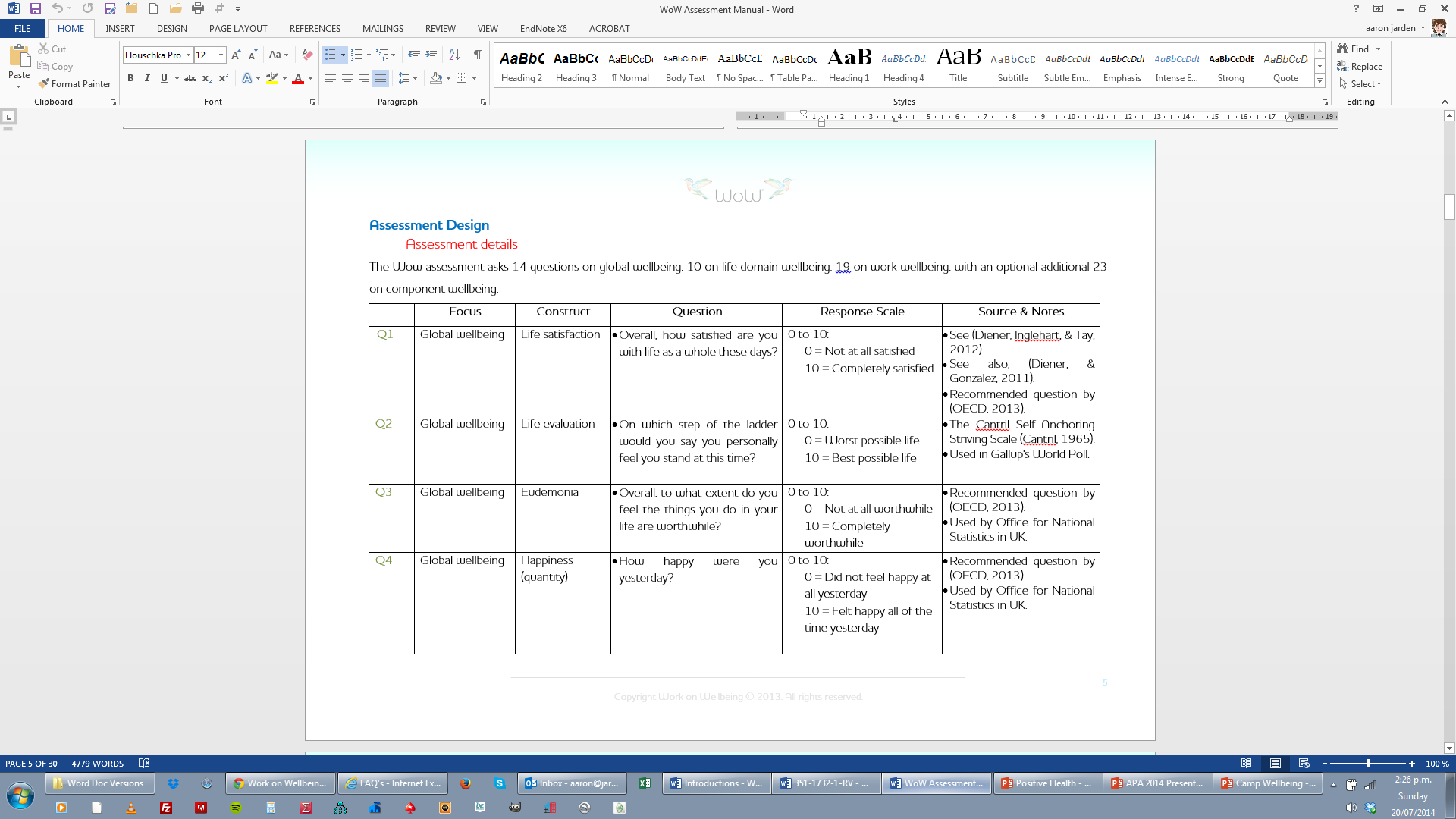 Work on Wellbeing
Design aspects:
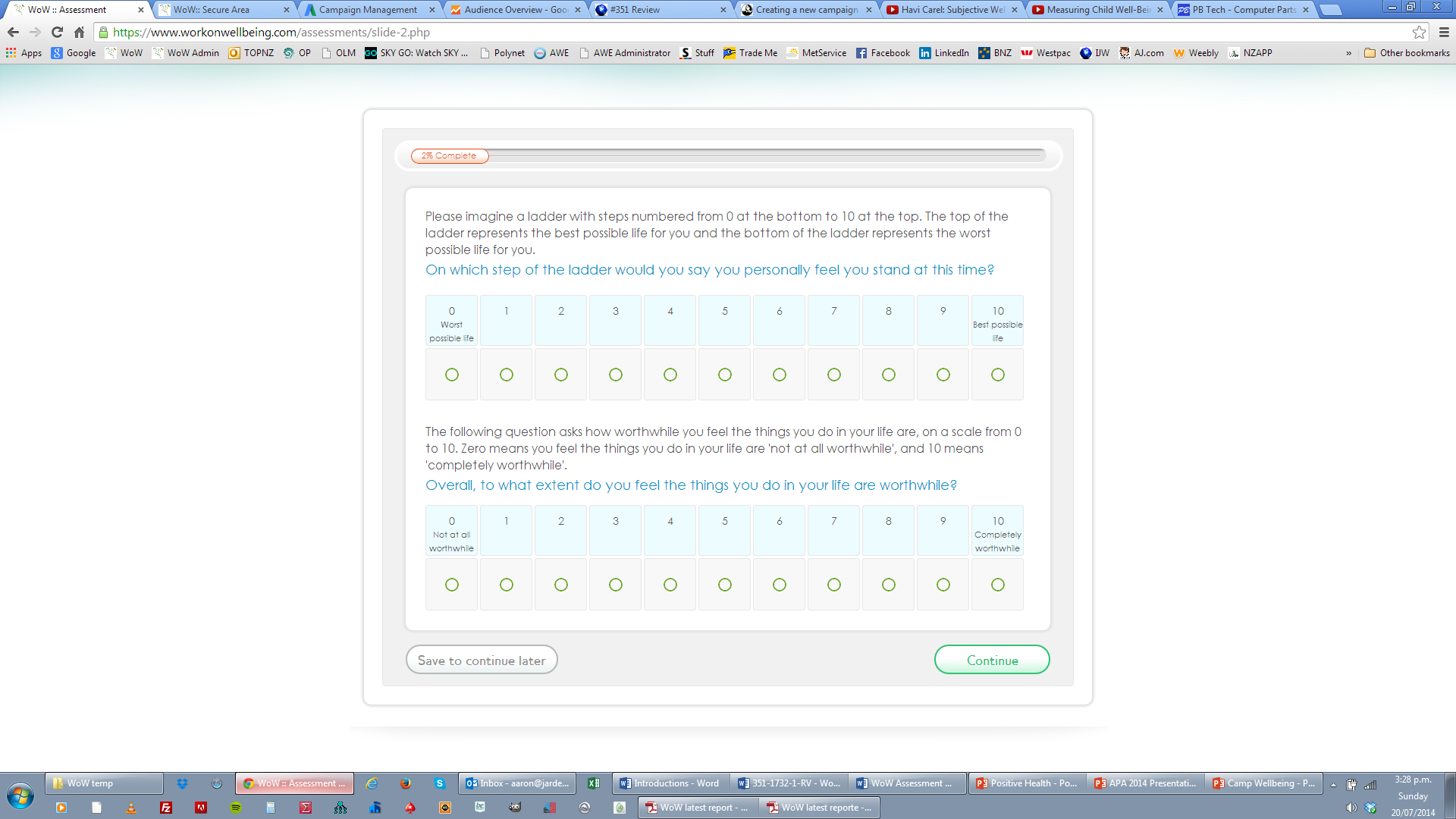 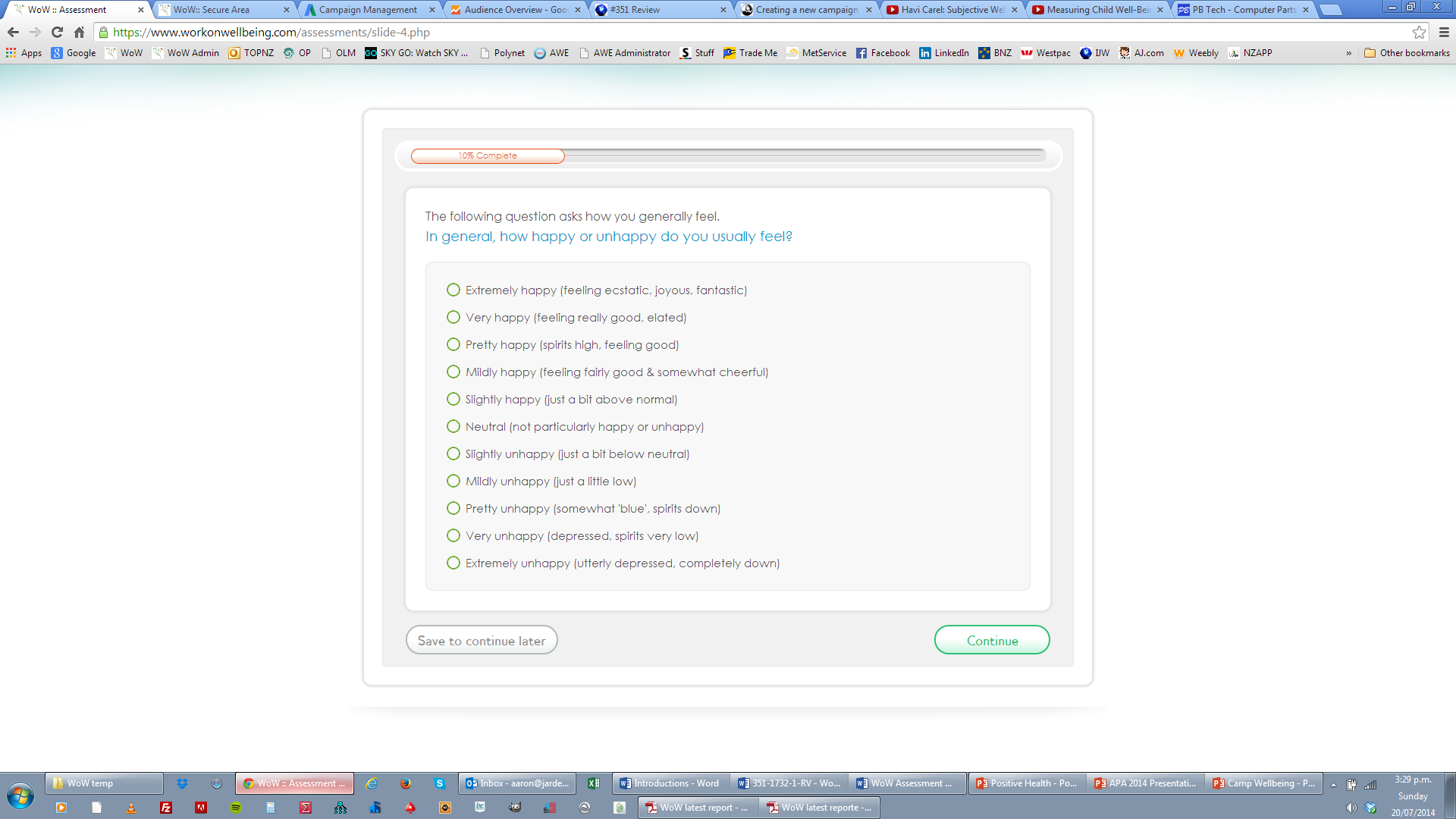 Work on Wellbeing
Reports:
Understandable - Written in plain English, easily interpretable graphs.
Wellbeing Overview - A snapshot of wellbeing.
Tracks Wellbeing - Results displays show trends that can help target problem areas.
Raw results – All results in appendix. 
Programme Evaluation - Results can help assess the effectiveness of programmes or activities.
Value - Free reports for individuals, inexpensive for organisations.
Real-time individualised wellbeing reports.
Work on Wellbeing
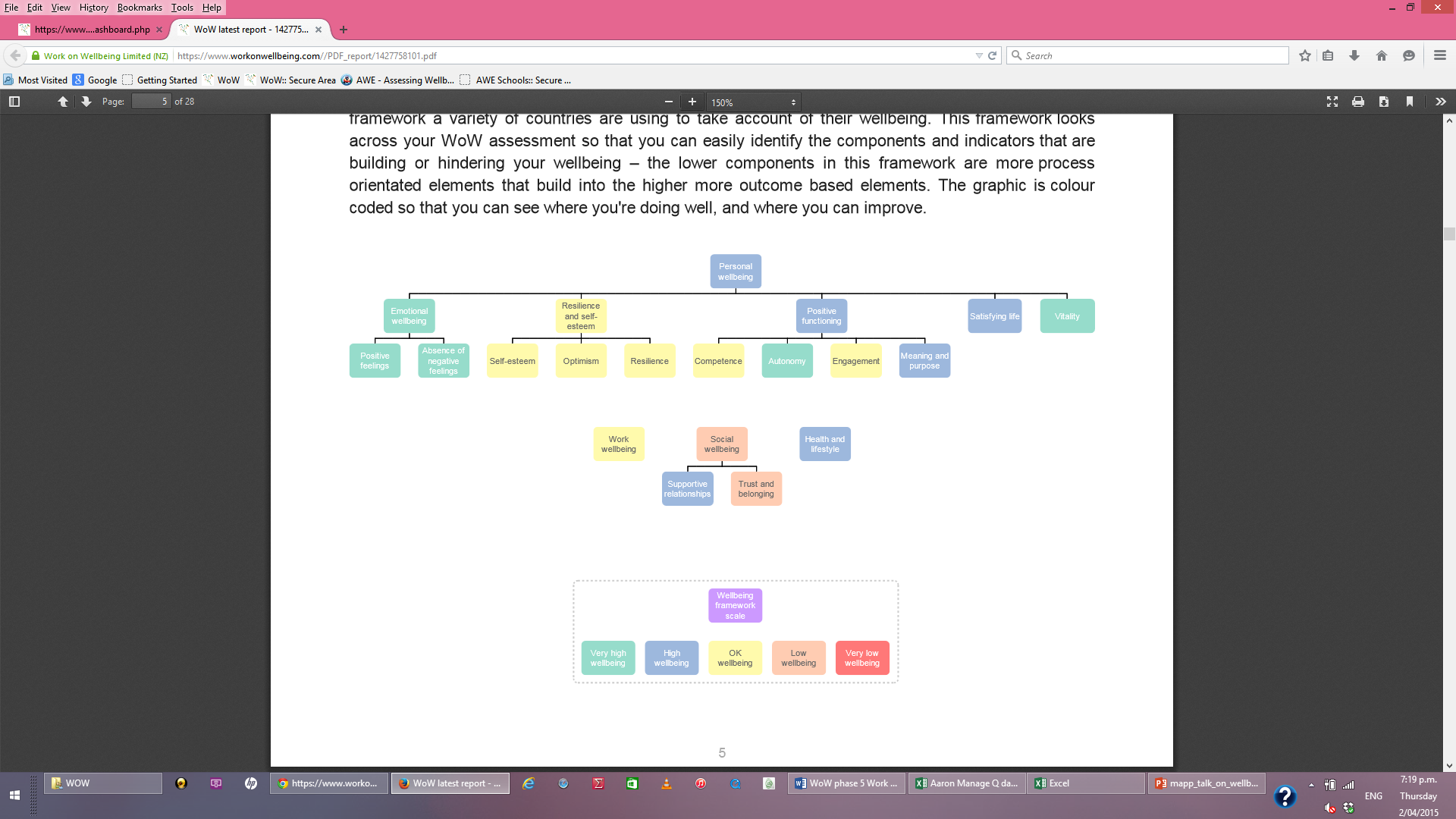 Reports:
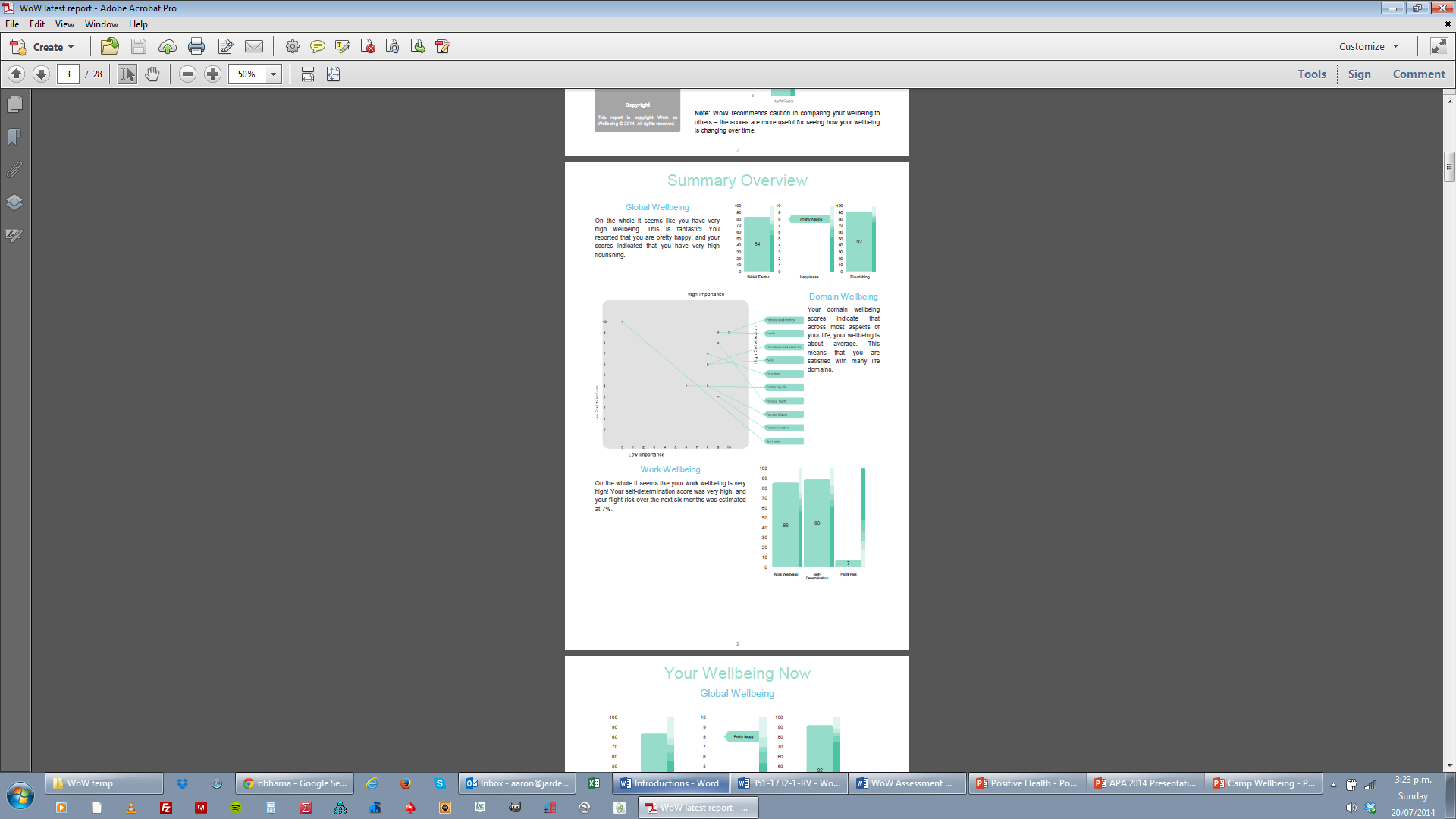 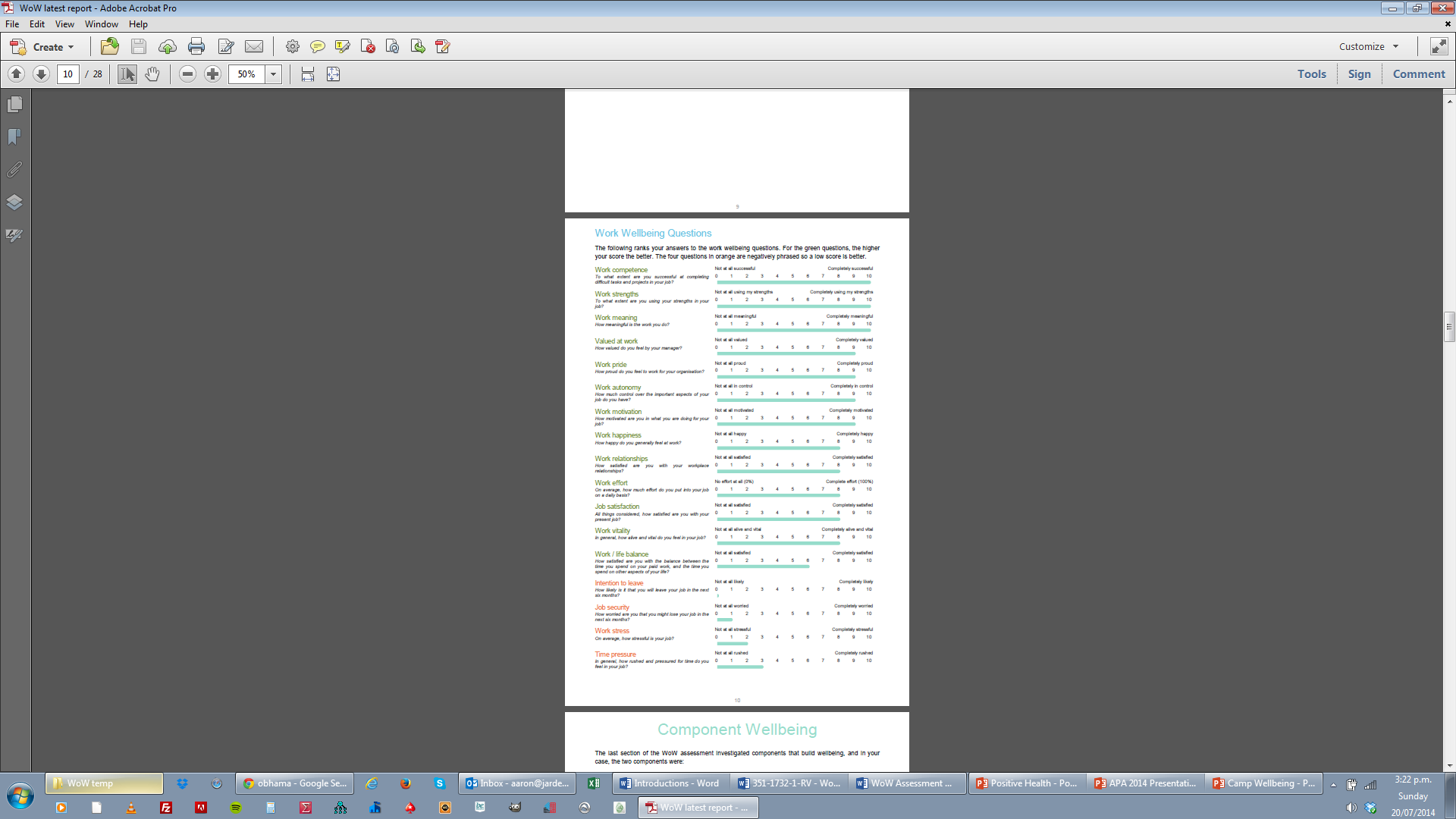 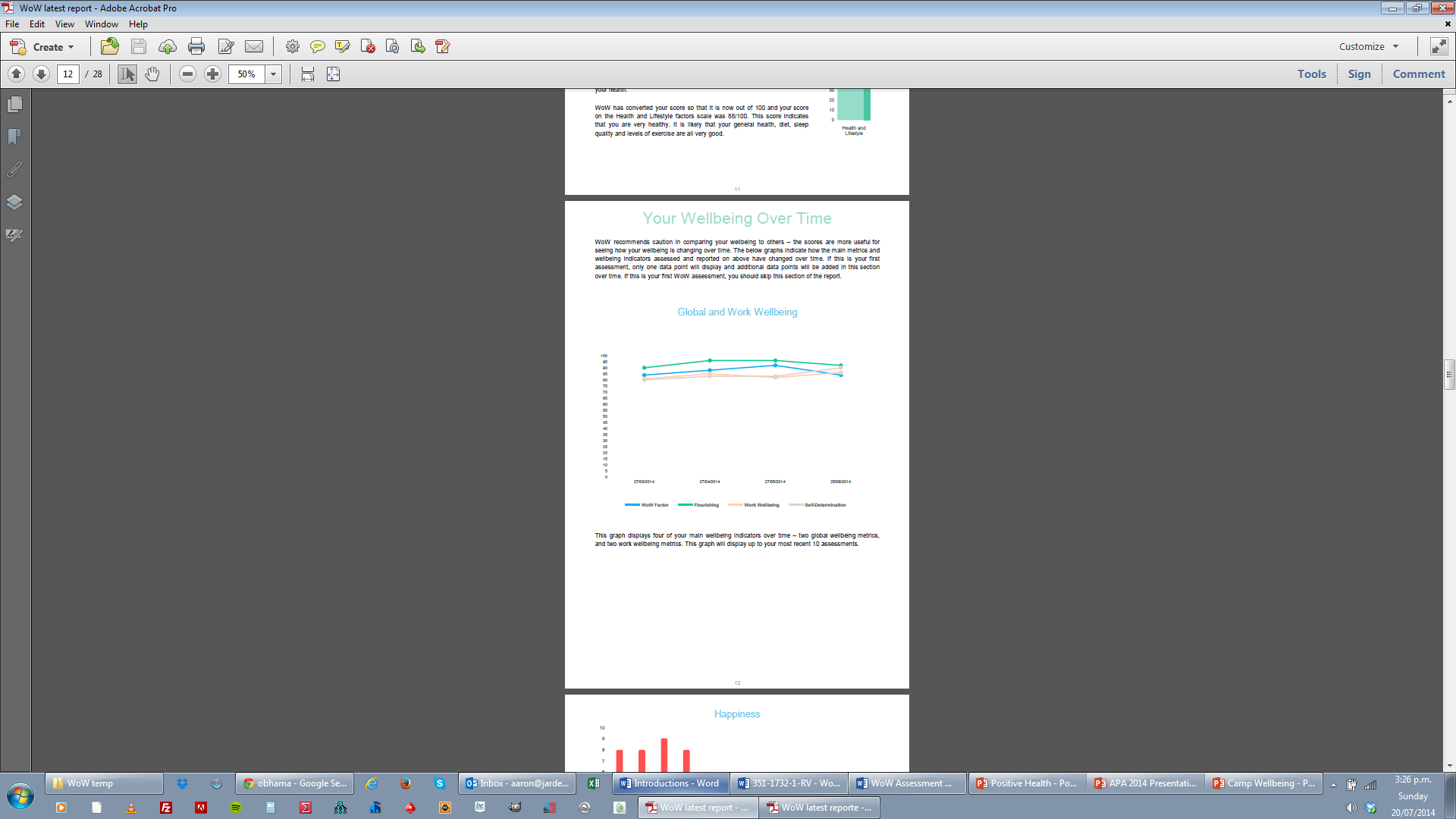 Work on Wellbeing
Dashboards:
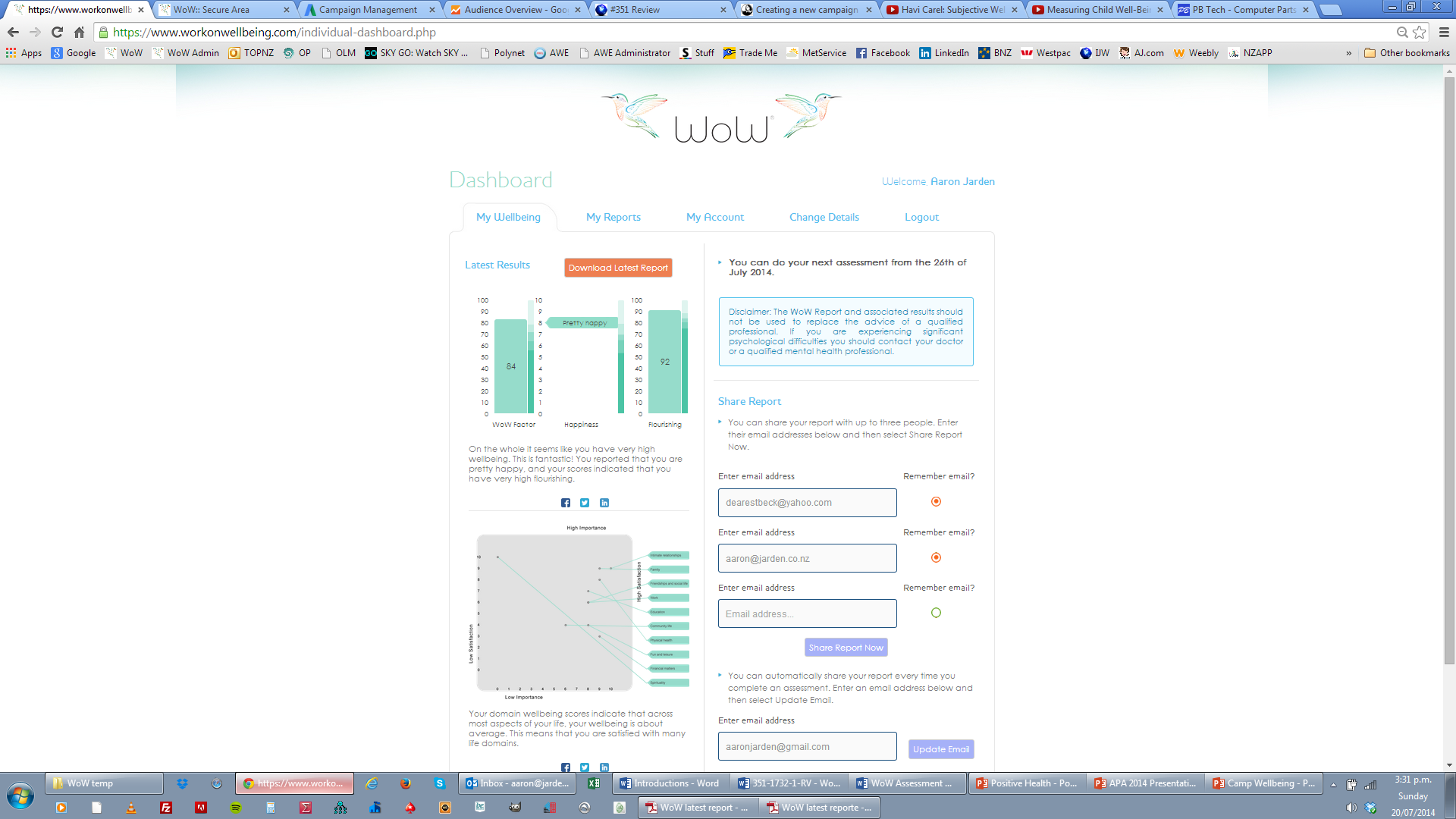 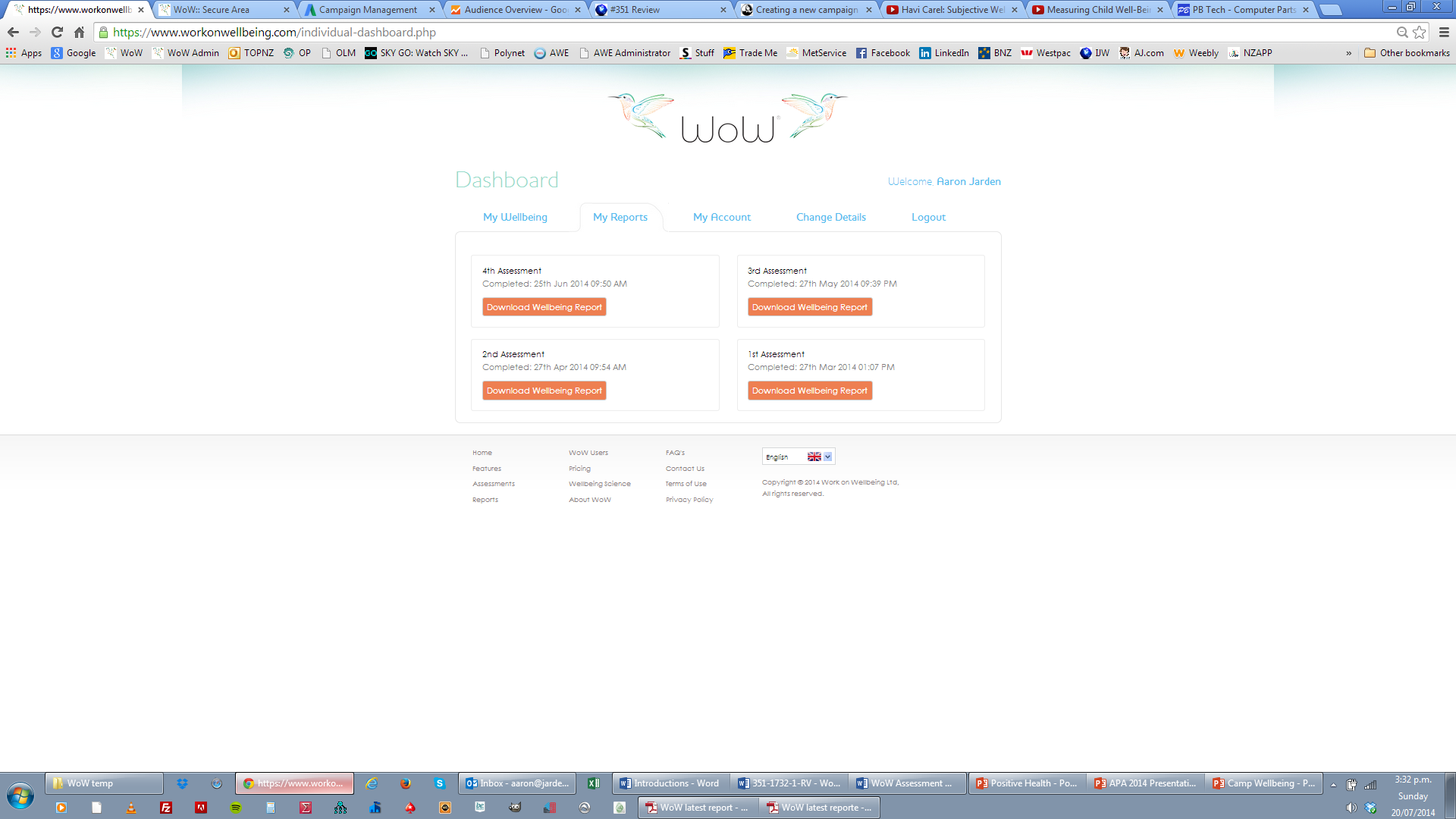 Work on Wellbeing
Some features:
Anytime, Anywhere - Assessments available wherever and whenever it's convenient.
Secure - Advanced and best practice internet security measures.
Private - User data is confidential, and only anonymous results that users agree to are shared.
Ethical - Meets the requirements of the major professional bodies, qualified applied ethicist on board.
Customisable - Organisations can tailor assessments to their needs, and also add files, questions, and scales.
Low wellbeing warnings - In reports. 
Assessment validity– Minimum of 4 minutes.
Share on social media – Facebook, Twitter, LinkedIn.
Work on Wellbeing
Some features:
Share via email – Always (e.g., doctor, coach), or one off.
Remembers past results – e.g, Auto insert demographics. 
Smart hovers & missed question highlights.
Little scrolling.
Email reminders – User set frequency, min 30 days.
Transparent sharing - Of organisational reports.
Non-completion triggers.
After registration, one week email.
Assessment reset after 24 hours.
Work on Wellbeing
Why successful? 
Demand: 
Engaging survey experience - the questions are easy to read, the response buttons easy to click.
Leverages wellbeing science - uses already empirically validated psychometric measures.
Practical - An assessment that leads to wellbeing development solutions.
Wide consultation – With experts and users. 
Face validity – With users. 
Tracks wellbeing. 
Transparent - The technical manual is comprehensive and detailed, including notes on its development, the specific questions asked, the response scales used, and underpinning links to the scientific literature.
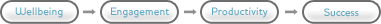 Work on Wellbeing
Some features:
Support documents – “Getting stared with WoW”, Technical manual, “Business case for Organisation Wellbeing”, etc.
Team of eminent wellbeing and assessment scientists – They specialise in the areas of positive psychology, organisational psychology, psychometric assessment, research methodologies, and wellbeing science. 
“Ways to Wellbeing” – best apps, books, websites. 
Cheap - for organisations, free for non-commercial and individual use.  
ROI on wellbeing investment – 5 to 1. 
In sum, it’s a practical, useful, timely, cost effective, and empirically validated tool.
Work on Wellbeing
Data insights: 
2 qualitative questions:
What one thing, more than anything else, makes your organisation a great place to work? People like good coffee and cafes
What one thing, more than anything else, needs to change to make your organisation a great place to work? Communication
Work on Wellbeing
Challenges to date:
Creating the best assessment in 50 questions. 
Online security. 
Privacy. 
IT challenges. 
Cost. 
Wellbeing ► engagement = profitability education.
Work on Wellbeing
Future?  
Language development - English and Spanish now. French, German, Russian, Chinese, Portuguese, and Italian. Then 20 in total. 
Mobile versions – Phones and tablets.
Construct compatibility – Add engagement measure, strengths measure, etc. 
Wellbeing resources for organisations. 
20 million users.
Expand our partnership base. 
Further psychometric validation (test-retest reliability, construct & criterion validity). 
Used in research studies.
Professions study (10 year longitudinal)
Social media and newsletters.
Assessing Wellbeing in Education
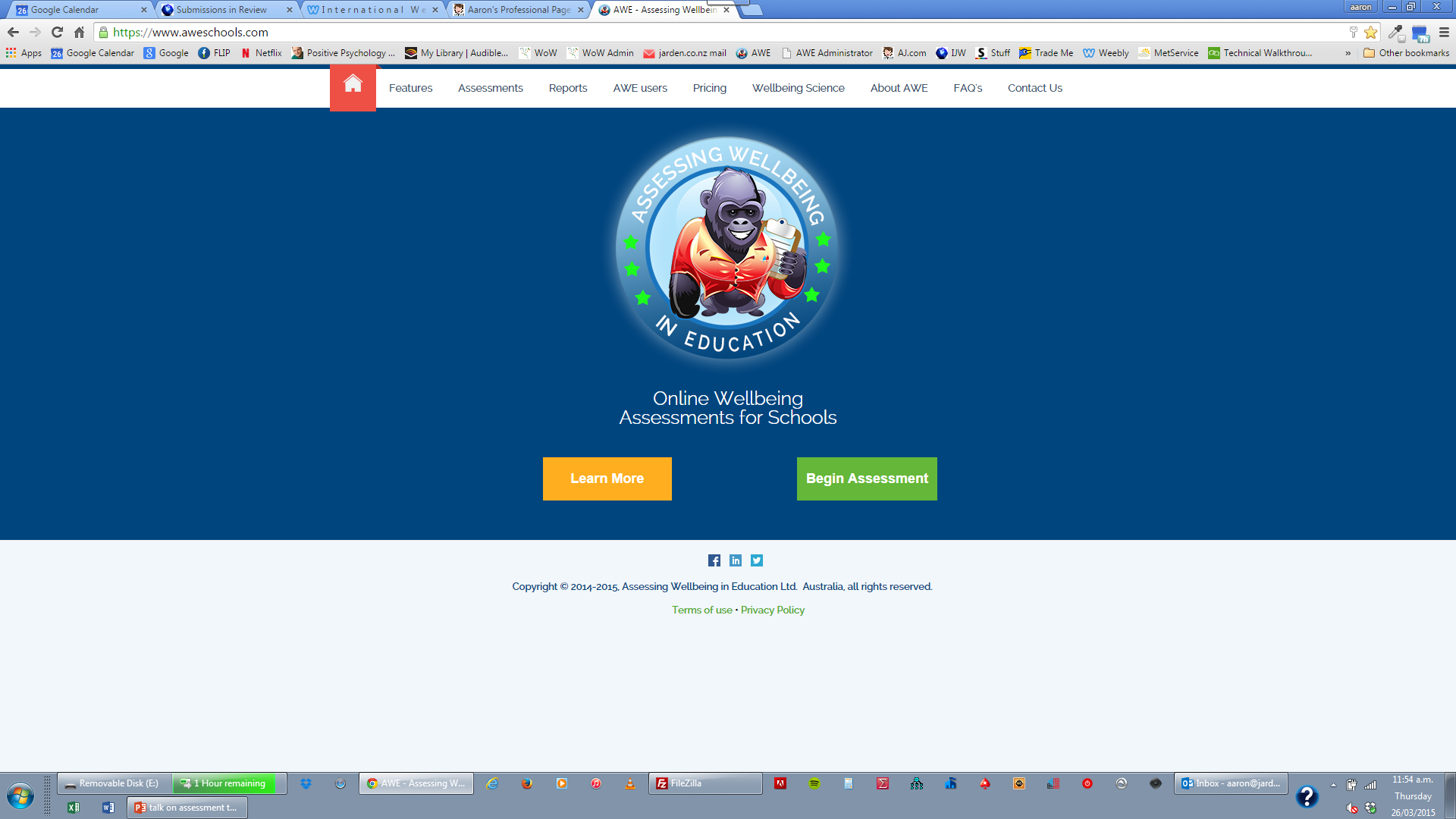 Assessing Wellbeing in Education
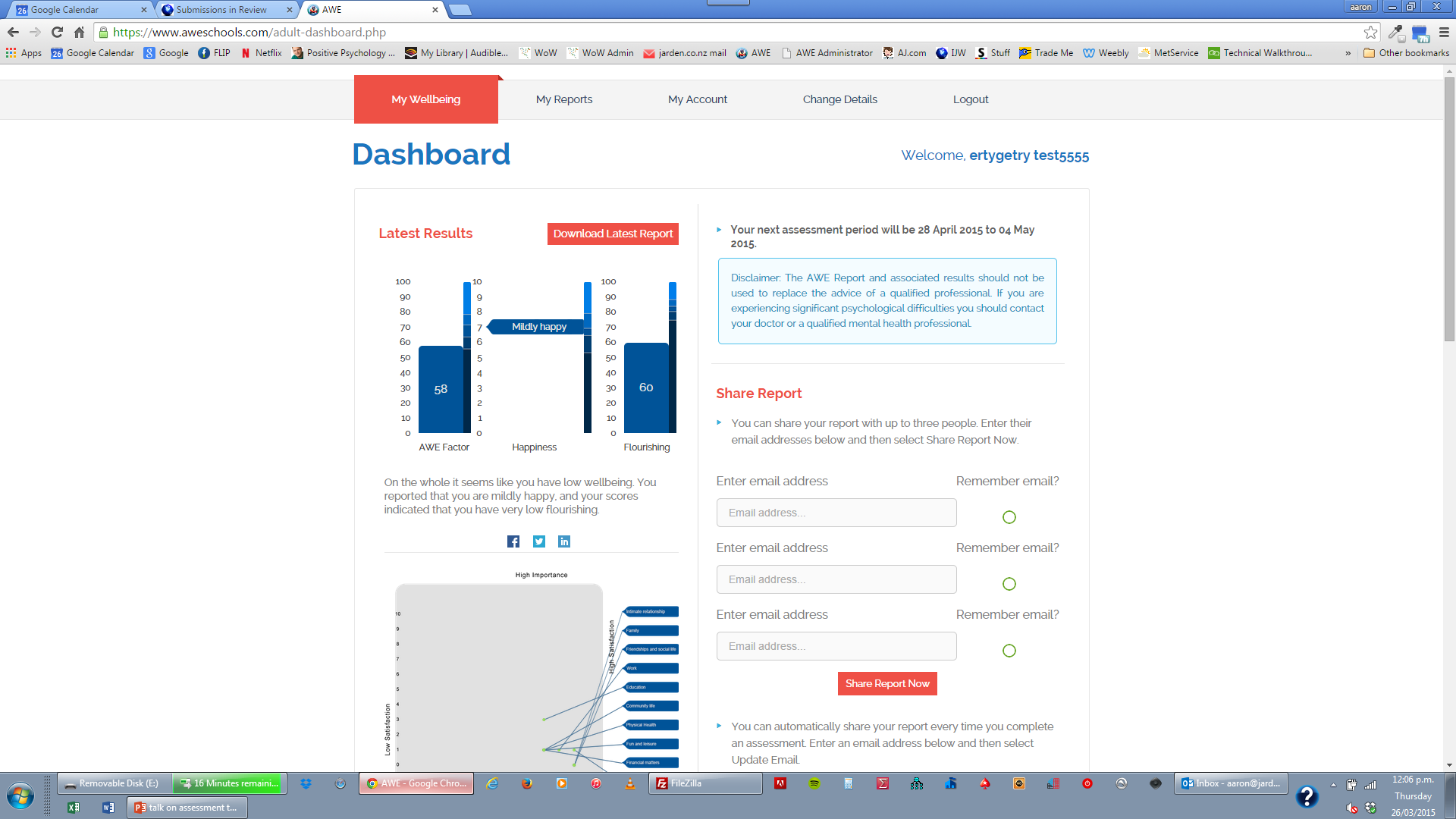 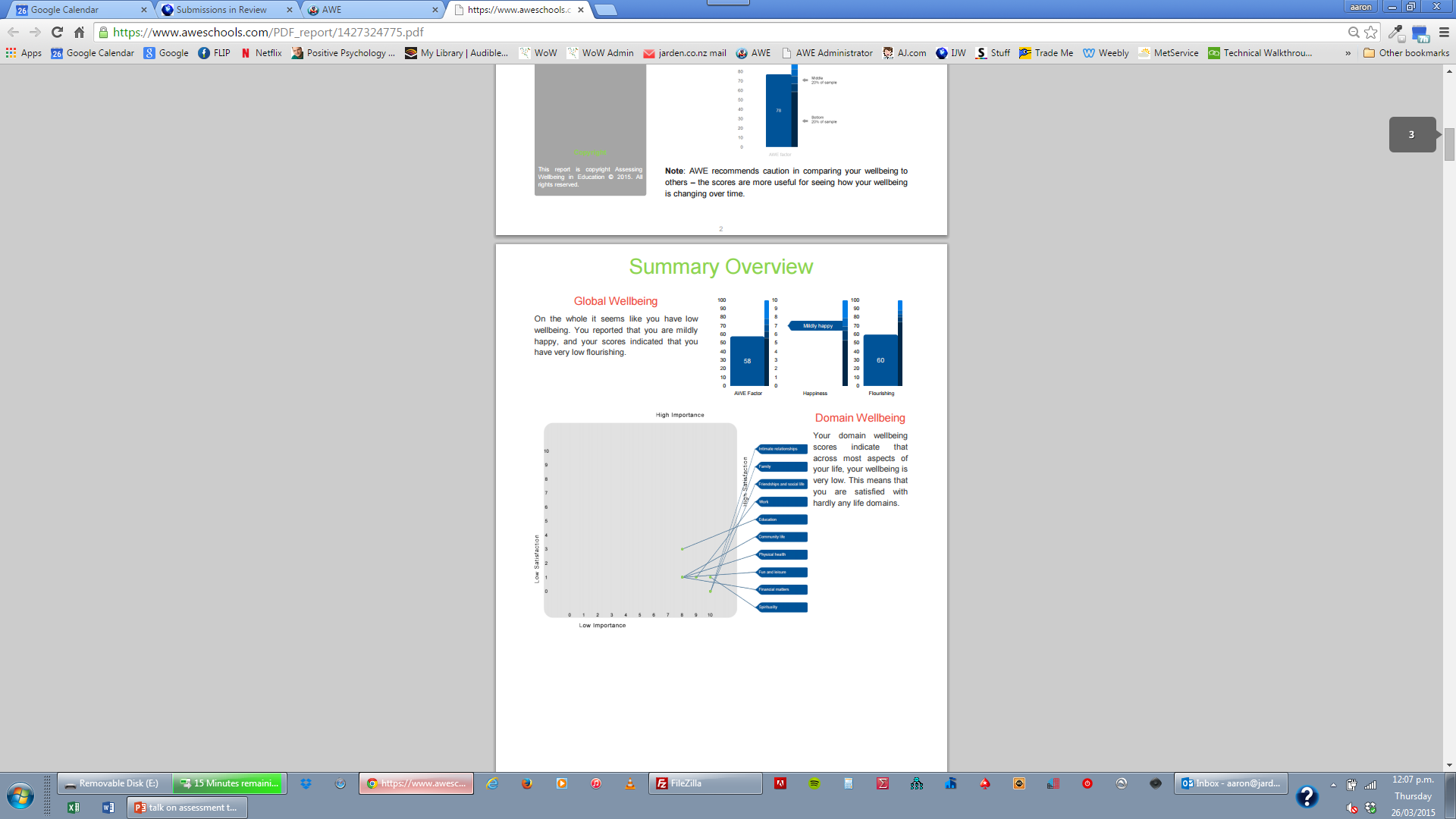 Assessing Wellbeing in Education
Example questions – Adults:
How satisfied are you with your workplace relationships?
How much control over the important aspects of your job do you have?
To what extent are you using your strengths in your job?
In general, how rushed and pressured for time do you feel in your job?
In general, how satisfied are you that your school supports and enables student wellbeing?
Assessing Wellbeing in Education
Example questions – Students
My relationships with other students at school are fantastic.
I fell like I fit in at my school. 
I get bullied by students at my school?
The teachers at my school care about me.
------------------------------------------------------------------------------------------What one thing, more than anything else, makes your school a great place?
What one thing, more than anything else, needs to change to make your school a great place?
Assessing Wellbeing in Education
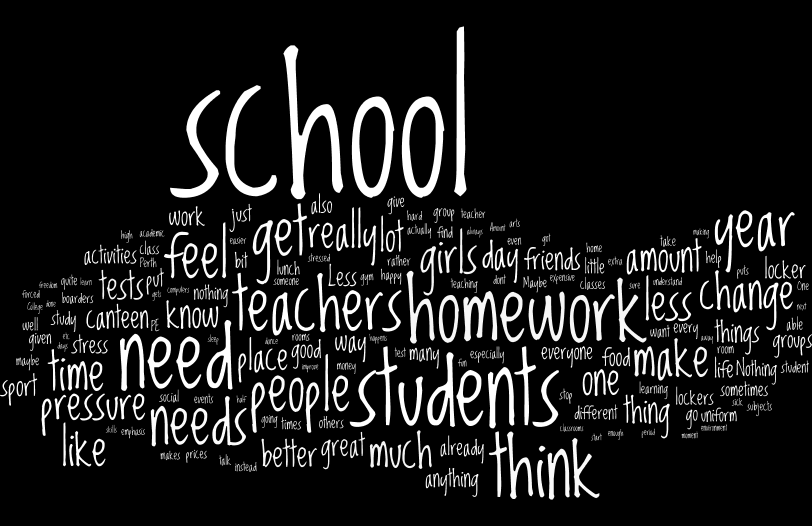 I hope you are still awake, thank you for participating!
Temporary access to WoW organisational account:
	Acc name = wowmapptemp
	Username = mapptemp@wowmapptemp.com
	Password = mapptemp

Temporary access to AWE school account:
	Acc name = awemapptemp
	Username = mapptemp@awemapptemp.com
	Password = mapptemp
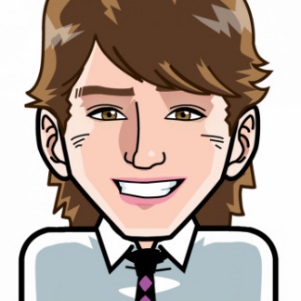 Dr Aaron Jarden
aaron.jarden@workonwellbeing.com